ITALY
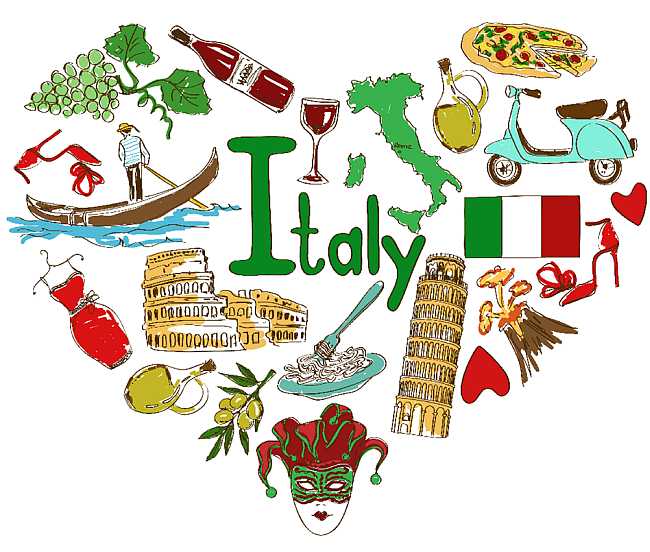 by Adam Skokan
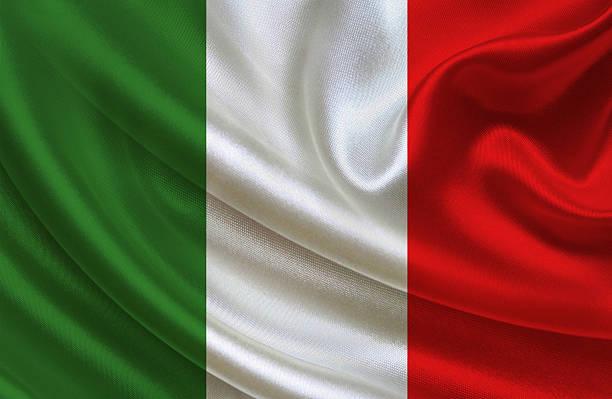 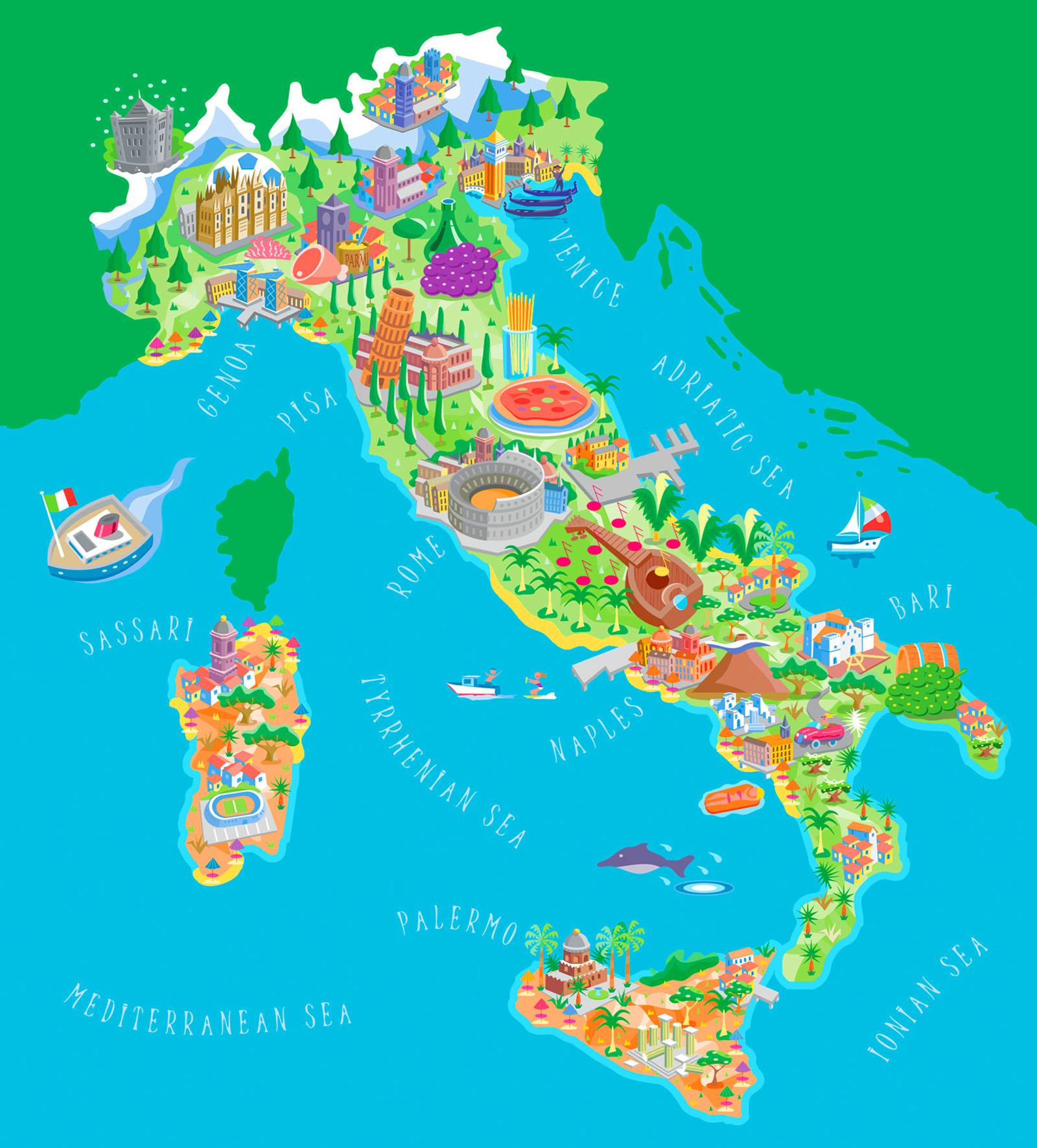 FACTS ABOUT ITALY
Capital city: Rome
Population: 60 milions
Official language: Italian
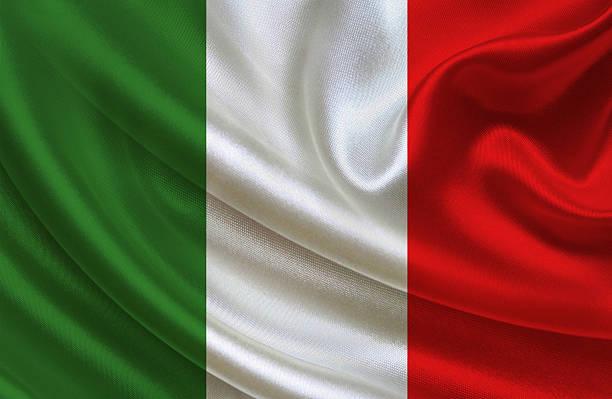 ITALIAN SIGHTSEENINGS
Pisa Tower is bell tower in Pisa town. It´s famous for leaning. Pisa Tower is 56 m tall.
Colloseum is located in Rome. It was a theathre for gladiators fights.The central arena is an oval 87 m long and 55 m wide.
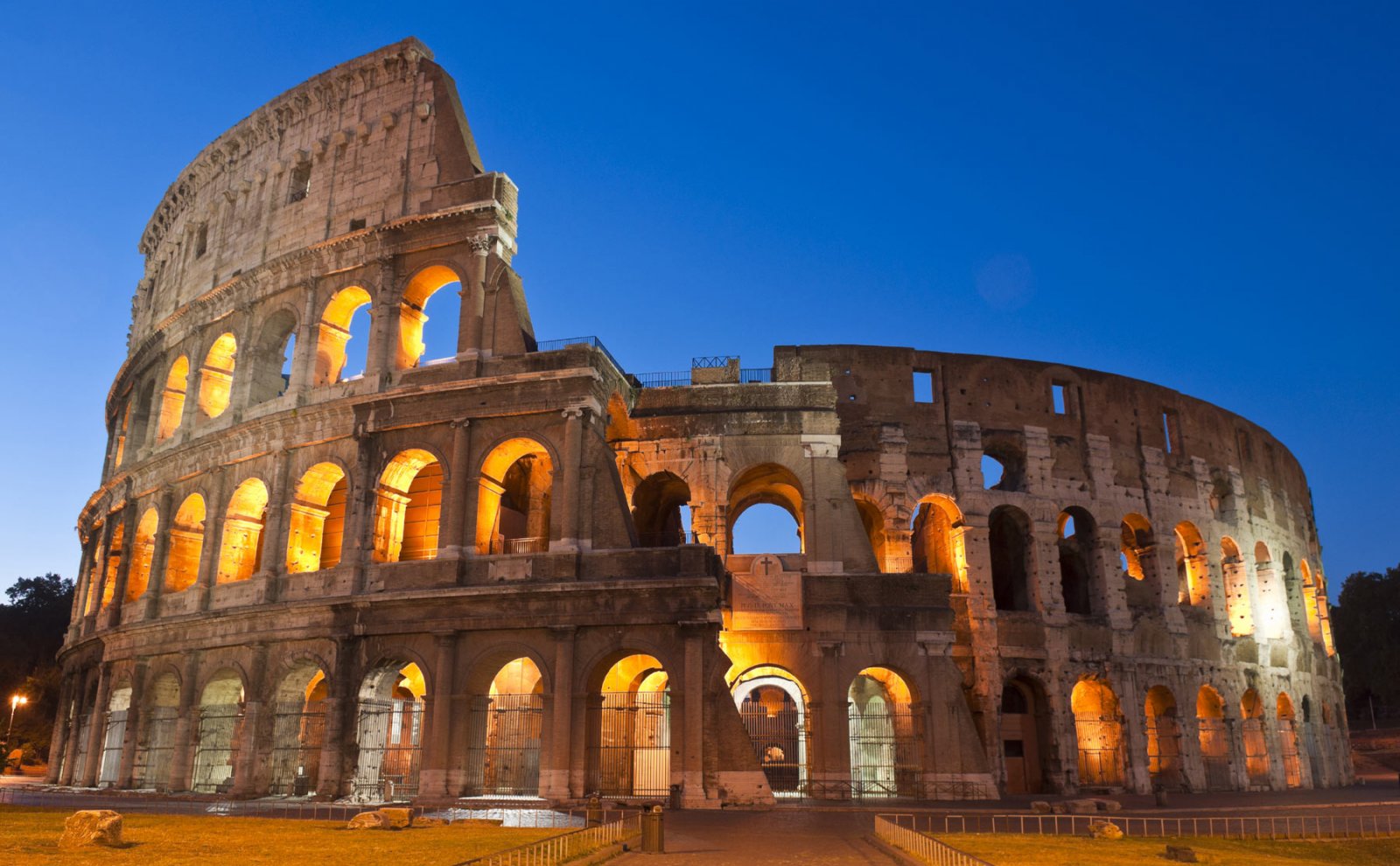 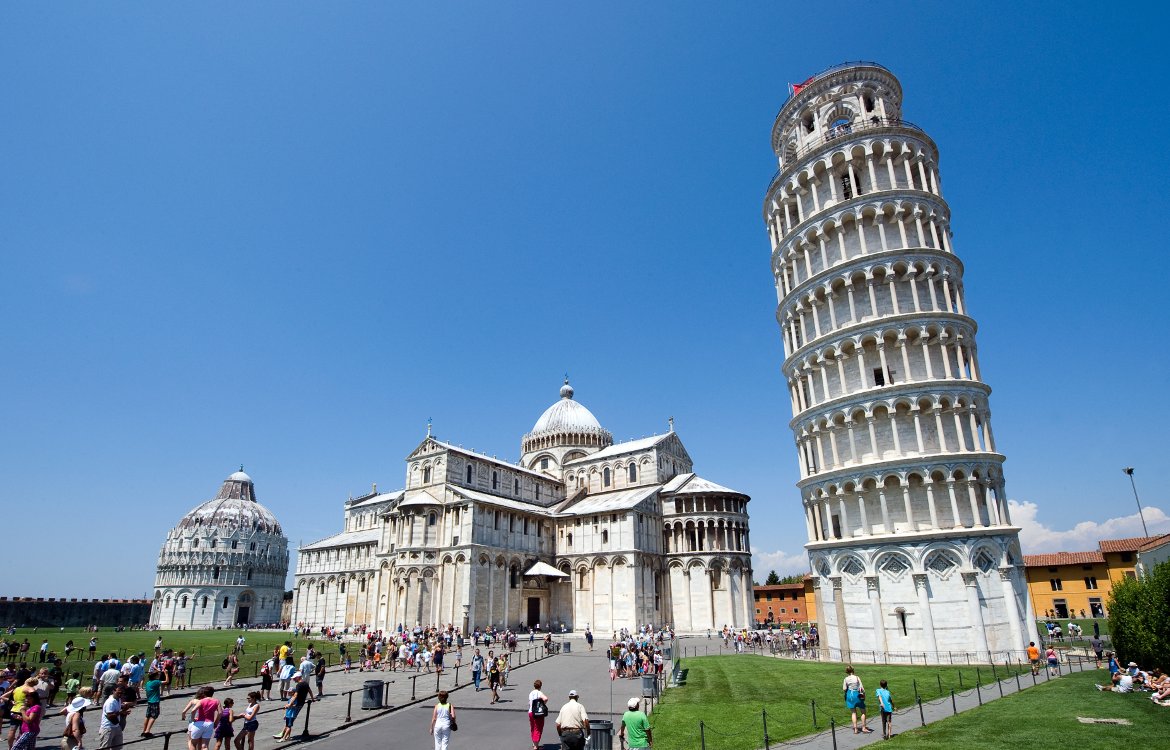 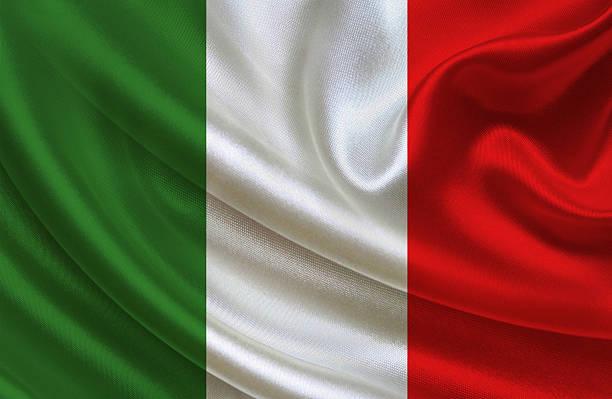 ITALIAN SIGHTSEEINGS
Vatican is city in the city (Rome). It´s The Pope mansion. It has only 842 residents.
Venice is situated across a 118 small islands. For traveling you can use small boat (gondola). There is over 400 bridges.
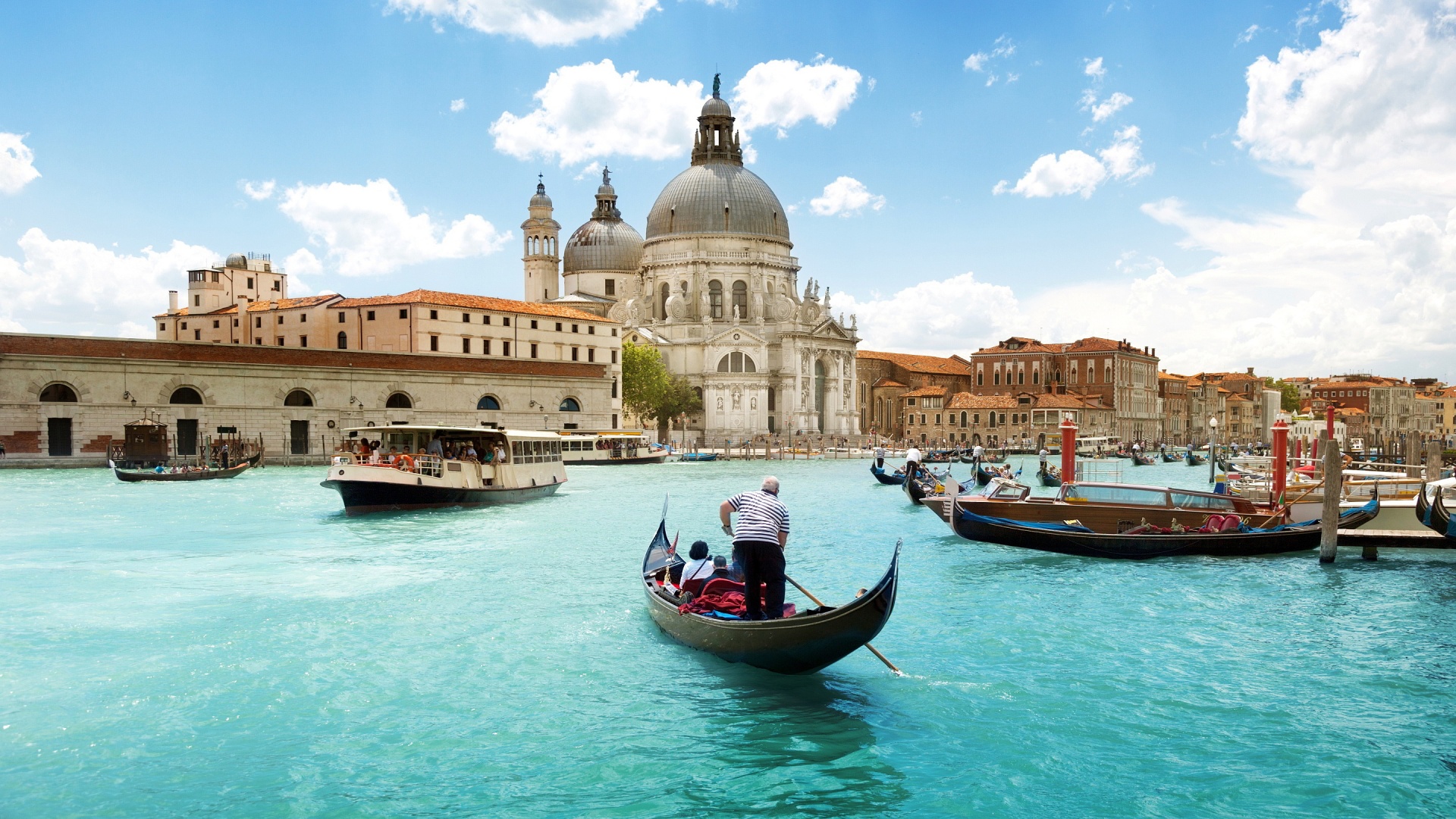 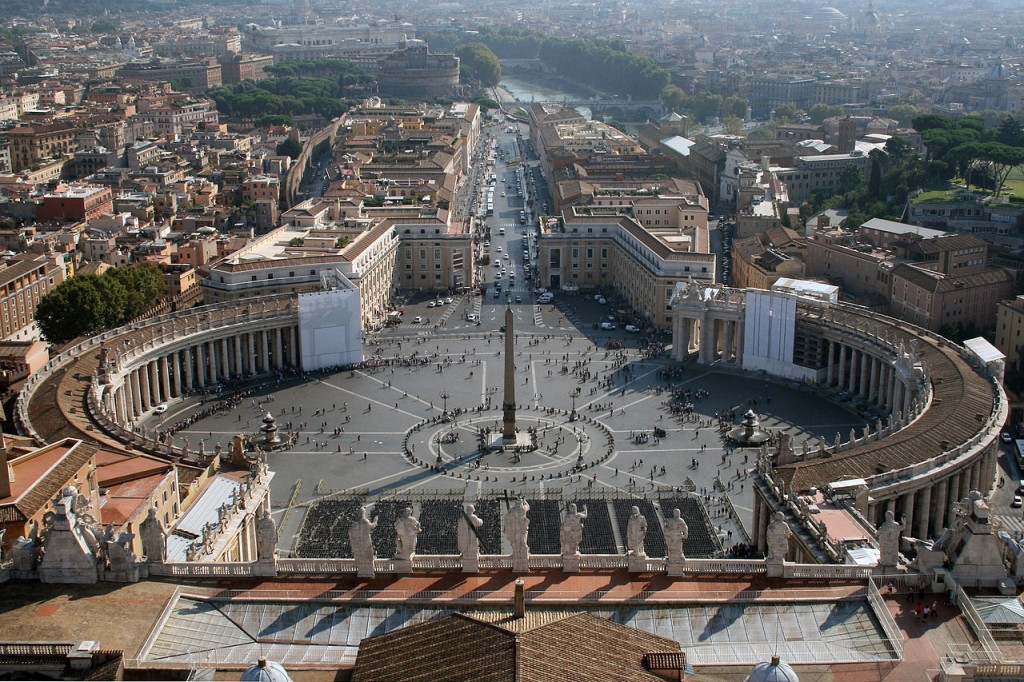 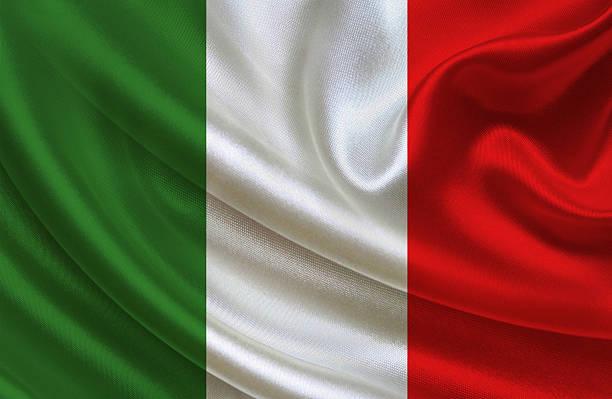 ITALIAN FOOD
Italy is also known for it´s cheese. Italy is larges cheese producer in EU. In Italy is made over 450 varieties of cheese.
Italy equals Pizza. Pizza could have many tastes (as you like it). Famous is Margherita with tomatos and cheese.
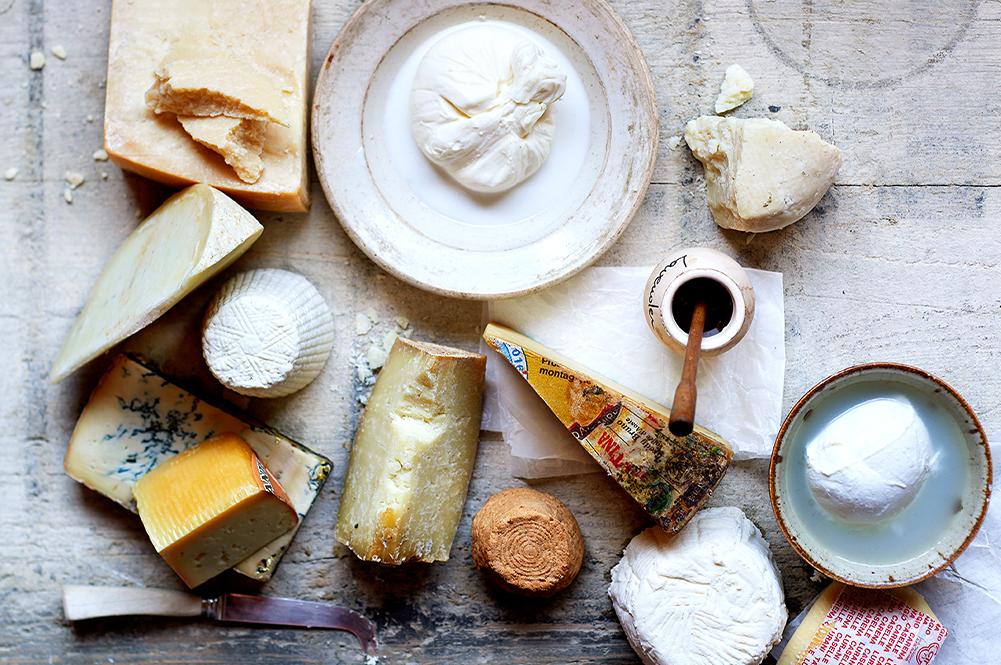 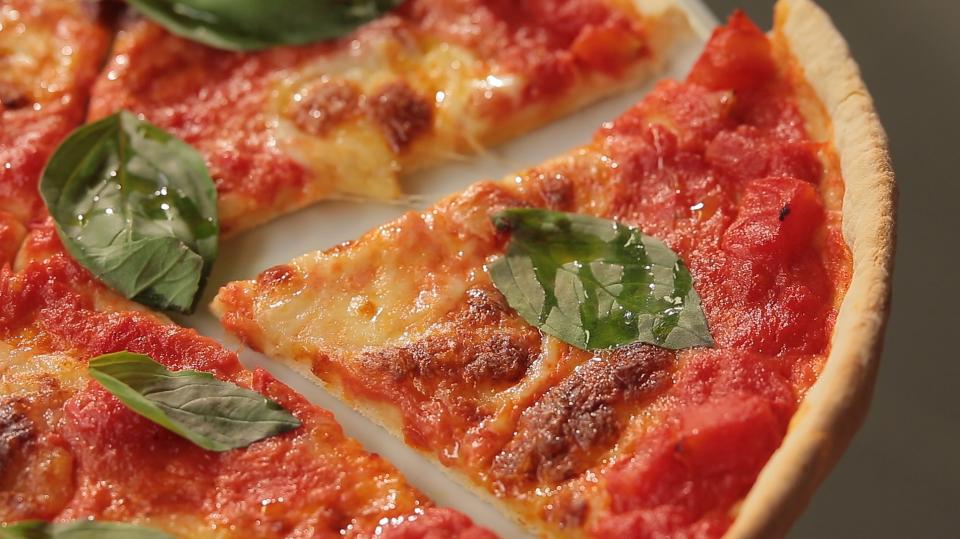 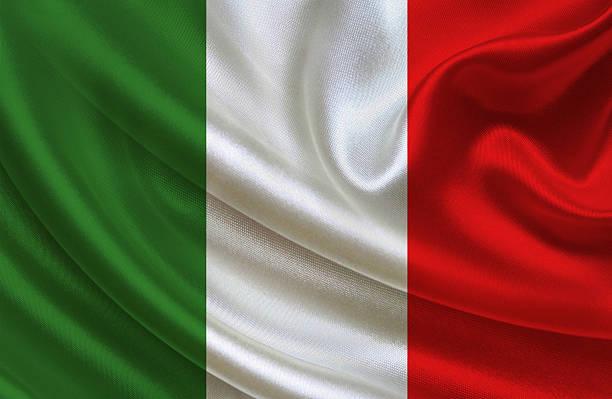 ITALIAN SPORTS
Motosport has long tradition in Italy. There are many car producers (Ferrari, Lamborghini, Alfa Romeo etc). Italy has also many race tracks (Monza, Imola etc).
Football is national sport. Italy has many famous teams (AC Milan, Juventus FC etc.) At 2006 Italy won World Cup.
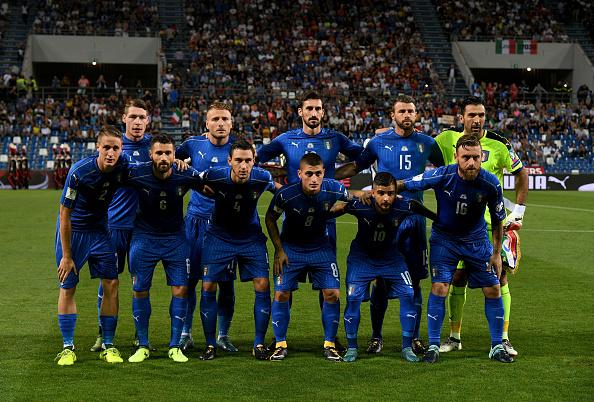 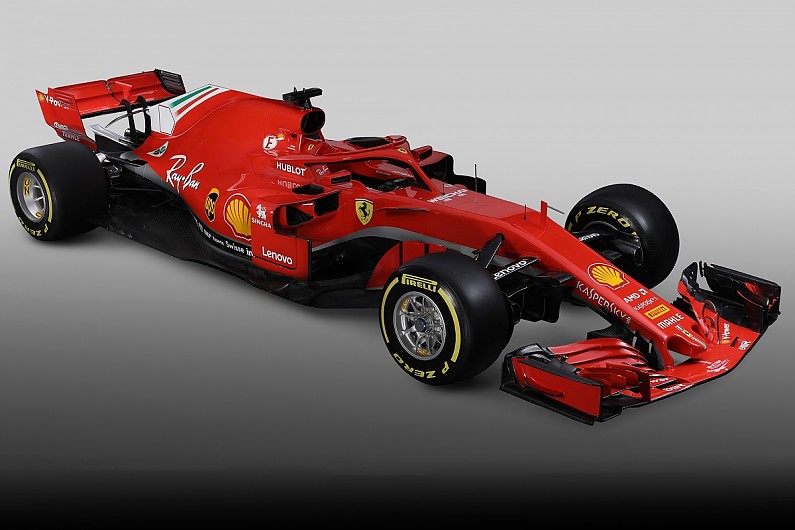 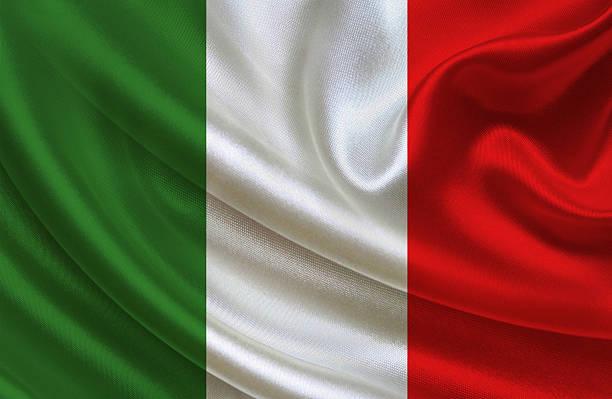 ITALIAN ARTISTS
Michelangelo Buonarroti was sculptor, painter. He is know as author of David´s statue and Sistine Chapel ceiling in Vatican. He was called divine one.
Leonardo da Vinci painted the world famous portrait (Mona Lisa). He was a famous painter, mathematic, engineer. He was vegetarian.
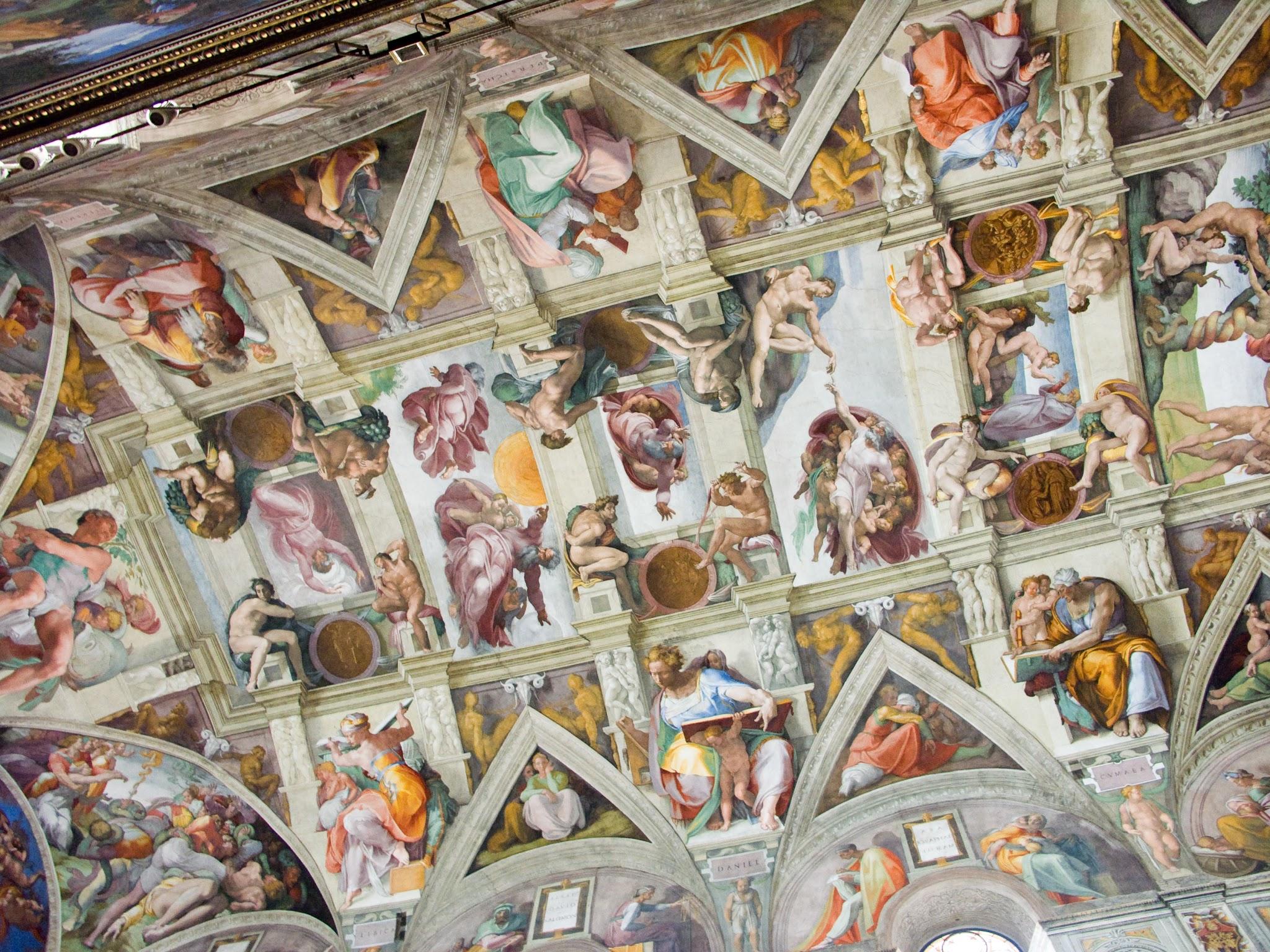 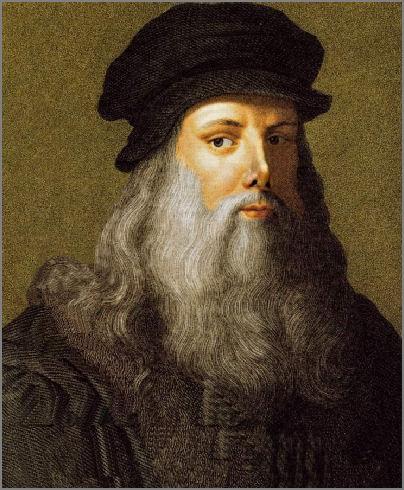 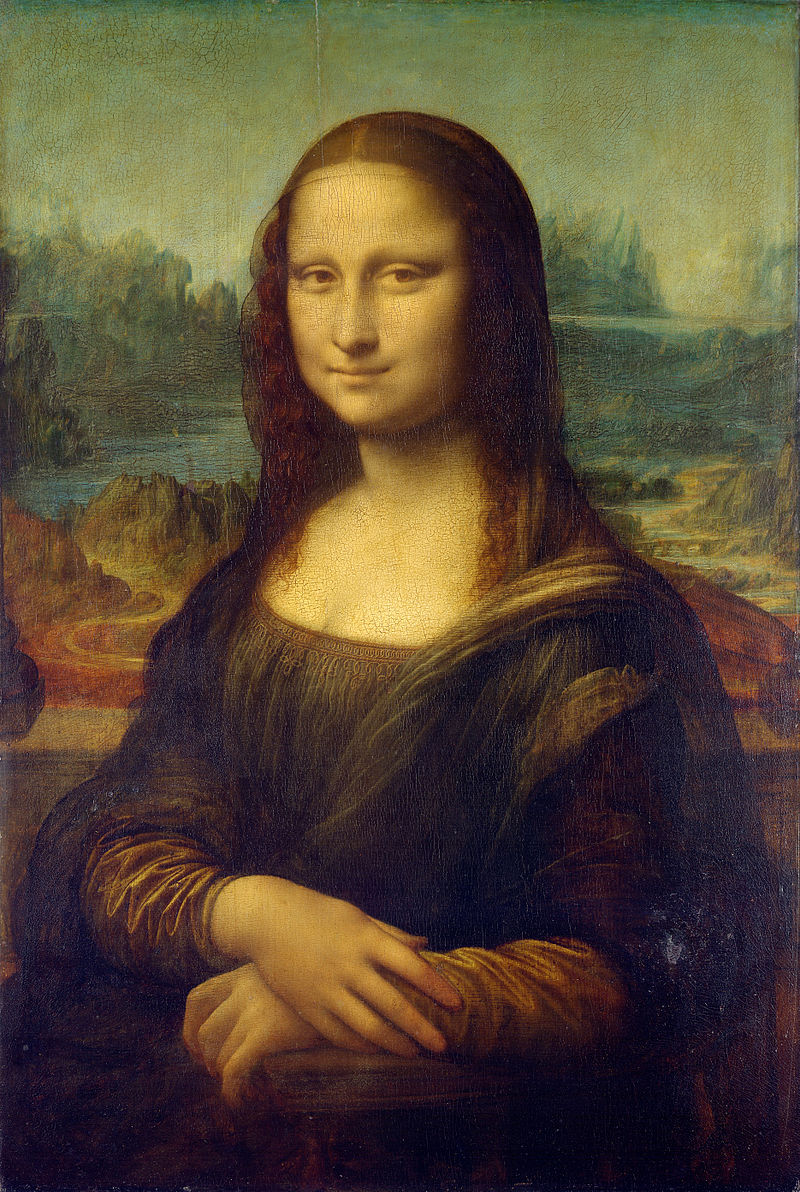 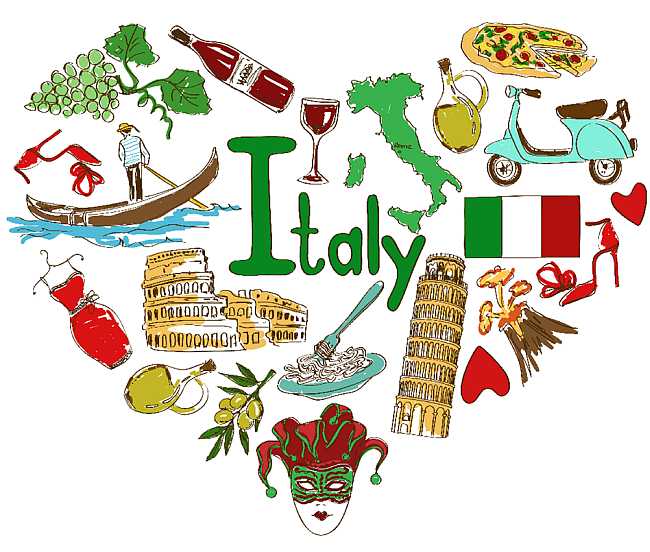 Thank you 
for watching